PRVI AVTOMOBILI
Predstavitev: Zgodovina avtomobilizma
ZGODOVINA  AVTOMOBLIZMA
Zgodovina avtomobilizma ni le zgodovina avtomobila, kakršnega poznamo danes, sega namreč mnogo dlje nazaj – v čas, ko so ljudje za prenos svojih bremen uporabljali vozičke in vozove, za pogon pa veter, roke in noge.
Razvoj je potekal s prejšnjim znanjem in tako se je iz kočije na paro razvil današnji avtomobil. Tako so bili avtomobili vse do druge svetovne vojne predvsem razkošje bogatih. Avtomobilski navdušenci vseh slojev pa so že takrat uživali v priljubljenih avtomobilskih dirkah.
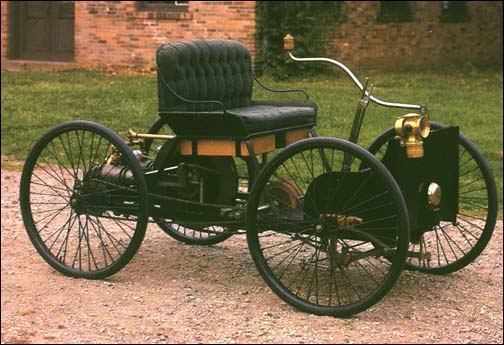 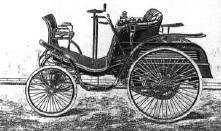 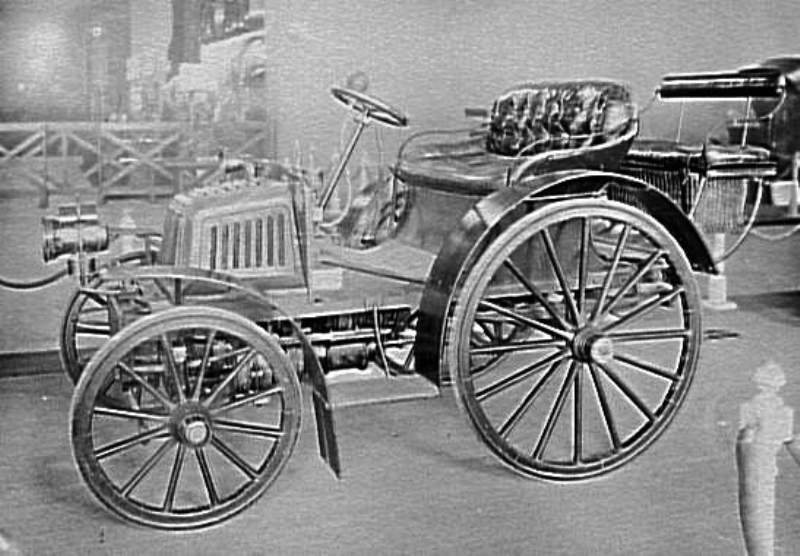 ZNAČILNE OBLjIke
Prvi avtomobili so bile prav zaprav kočije. 
Razvoj kočij v prva motorna vozila sta določala drugačno razporejanje sedežev 
Njihova zunanja podoba precej prepuščena umetnosti.
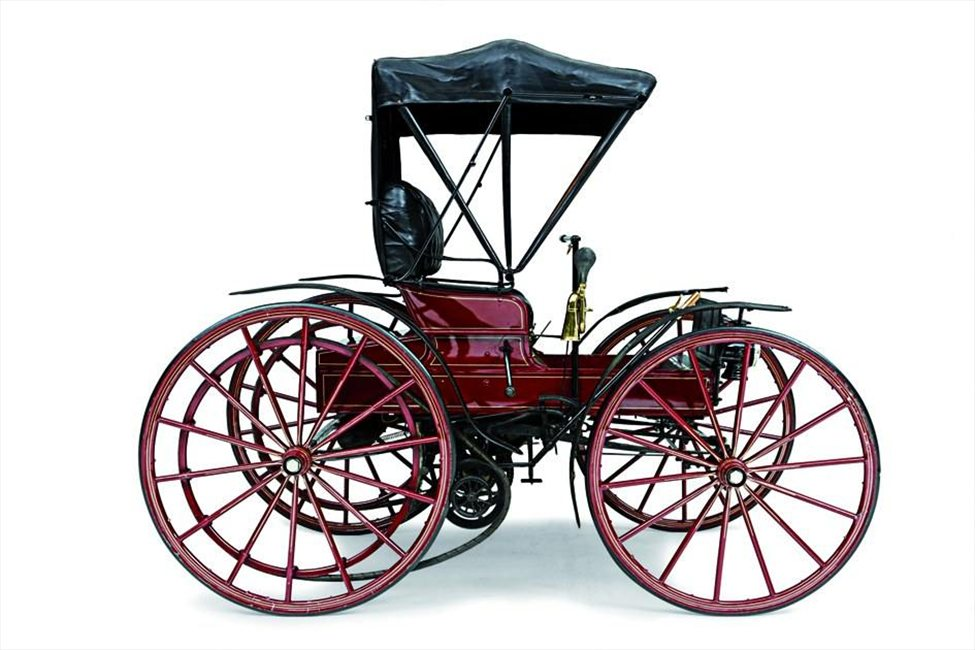 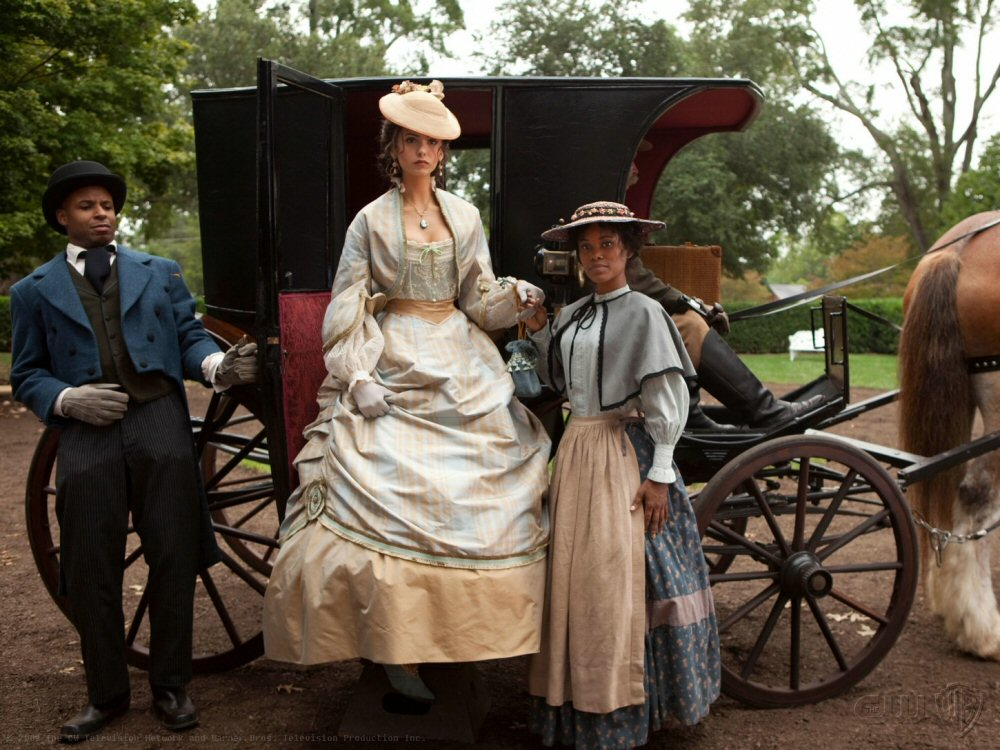 Les kot tradicionalno gradivo je zamenjala pločevina.

V dvajsetih letih so se pojavile novosti  to so bile: spredaj pokončen hladilnik, dolge blatnike, povezane s stopnicami, poševna vetrobranska stekla in zaprte stranske stene.
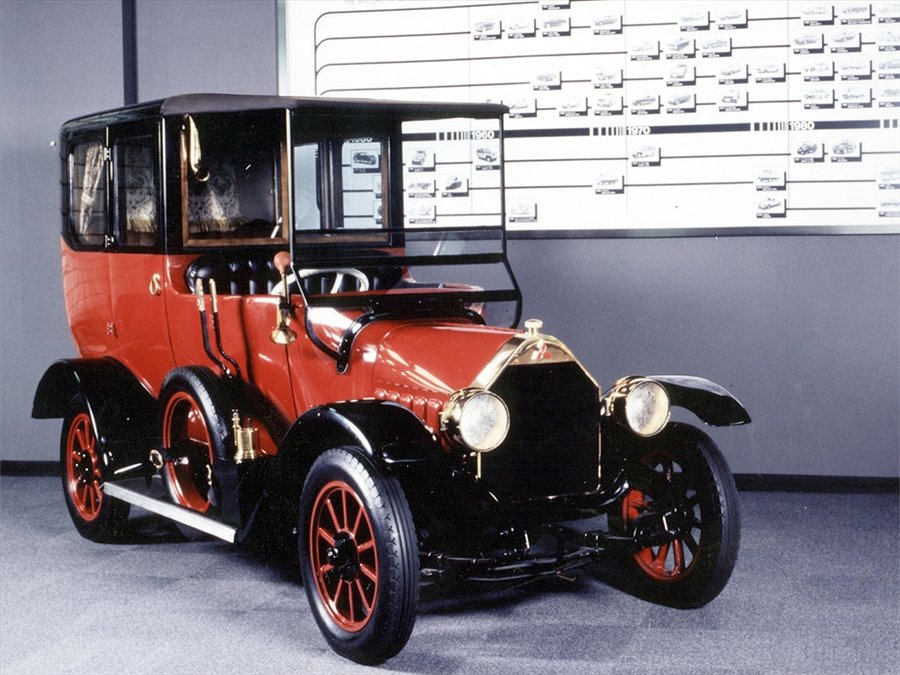 Največja revolucija
V zgodovini avtomobilizma se je zgodila proti koncu 19. stoletja.
Karl Benz izumil bencinski motor in ga kasneje vgradil v vozilo. 
leta 1889, sta druga dva Nemca, Gottlieb  Dimler in Wihelm  Maybach, naredila avtomobil na štirih kolesih.
Torej je avtomobil prav gotovo nemška iznajdba. A da je postal takšen, kot ga poznamo danes, so prispevali številni konstruktorji

Predvsem pa so bili prvi avtomobili prej podobni kočijam brez vprege, kot sodobnim avtomobilov.
Gottlieb Daimler in Carl Benz
veliki legendi svetovnega avtomobilizma in soustvarjalca znamke Mercedes-Benz.

med seboj se nista nikoli poznala, sta si pa delila skupno zanimanje za motorje
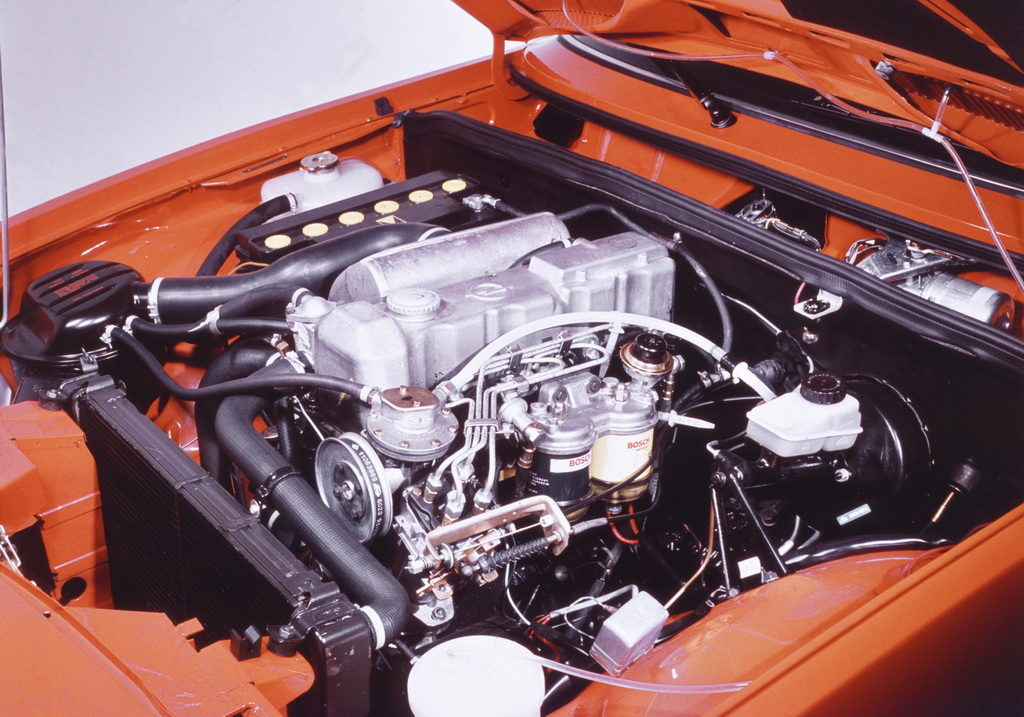 IZ ZGODOVINE AVTOMOBILSKIH TOVARN
Carl benz
rojen leta 1844  v Nemčiji  kot sin strojevodje

Pri sedemindvajsetih letih ustanovil lastno mehanično delavnico
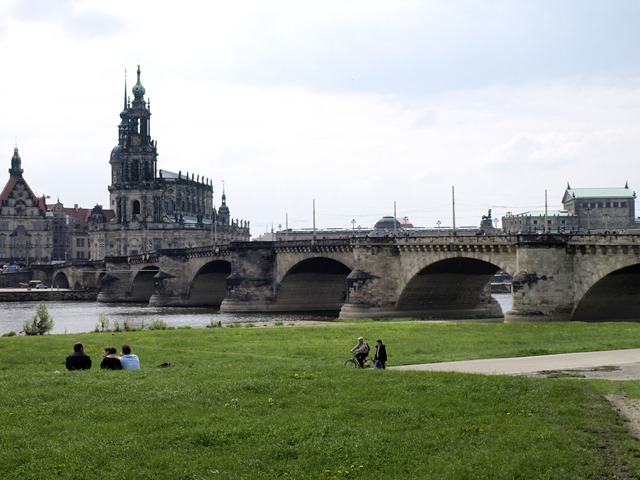 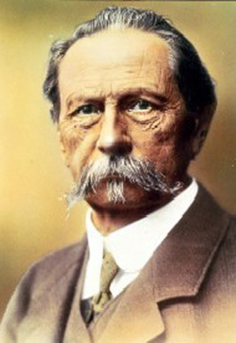 Benz ni izdelal lasten avtomobil

Za svojo prvo motorno vozilo si je Benz leta 1886 izbral trikolesnik
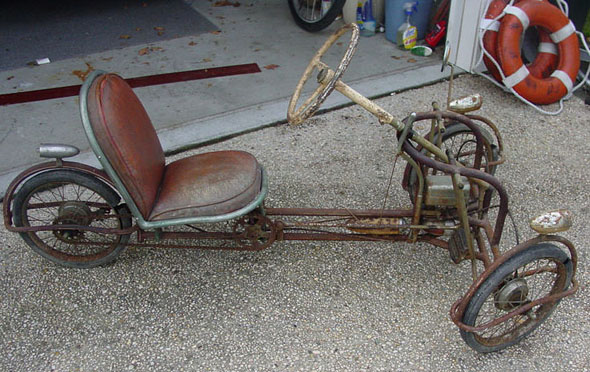 GOTTLIEB DAIMLER
rojen leta 1834 v Nemčiji in sicer sin pekovskega mojstra.

Ko je opravil študij strojništva, je dve leti delal v strojni tovarni v Angliji
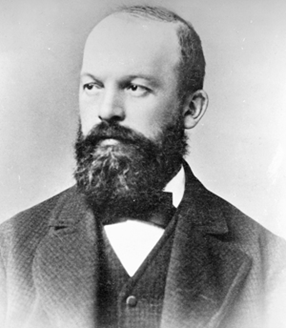 V Nemčiji  izdelal hitro delujoči bencinski motor. 

Čez tri leta je Daimler izdelal prvi znani štirikolesni avtomobil nasploh.
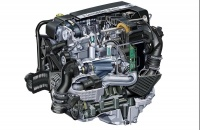 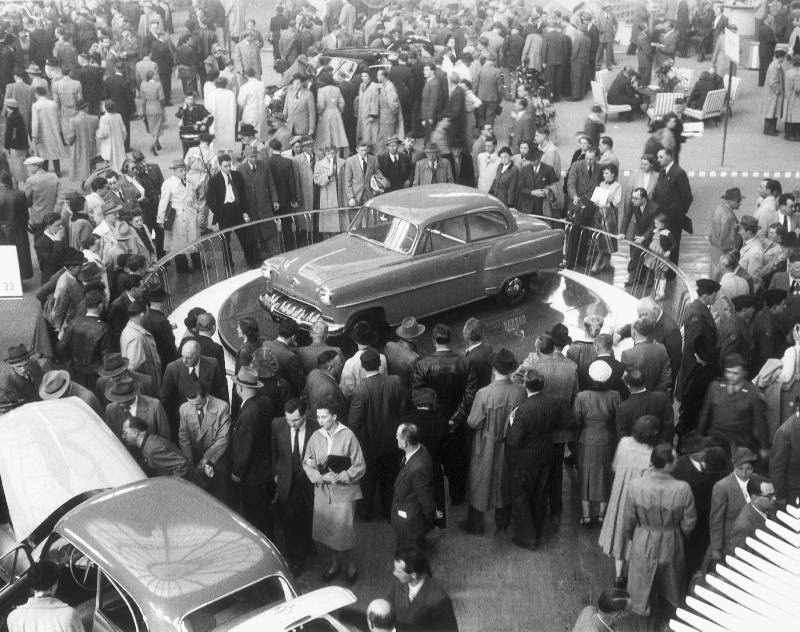 Daimler je nato opustil obliko kočije in za vozilo izdelal jekleno ogrodje(dodal  še dvovaljni motor).

To vozilo je na pariški razstavi leta 1889 razstavljala družba Panhard  &  Levassor.
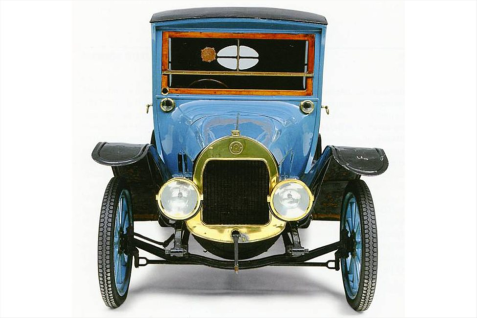 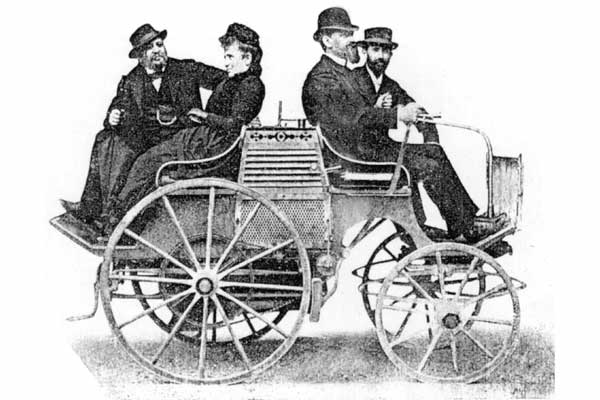 Po nadaljnjih zmagah na dirkah se je ime mercedes uveljavilo in od leta 1902 ga nosijo vsa Daimlerjeva  vozila
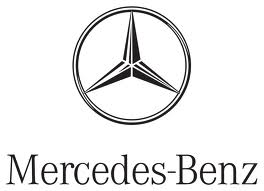 uspehi
Združitev in izoblikovanje znamke Mercedes-Benz je podjetjema prineslo velik uspeh, saj je po združitvi močno poraslo tudi zanimanje za njihove avtomobile.
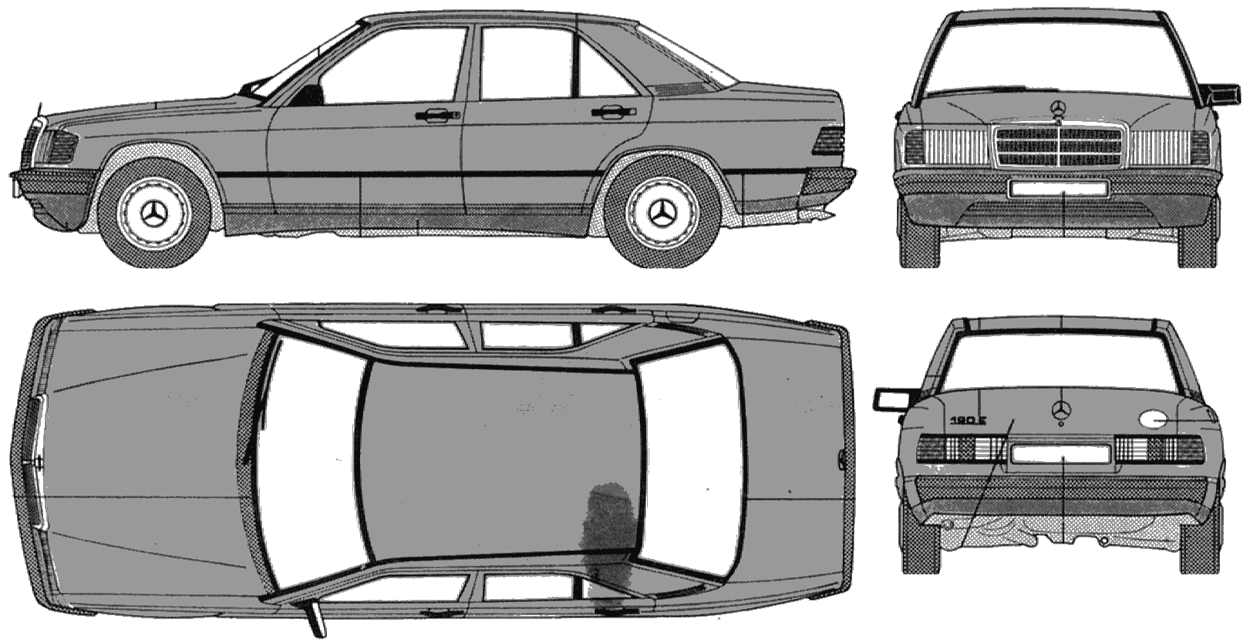 Limuzine
Avtomobil je zdaj že postal mnogim nepogrešljivo prevozno sredstvo ali pa težko dosegljive sanje. 

Tedaj  je bil avtomobil že mnogo več, kot le navadno prevozno sredstvo
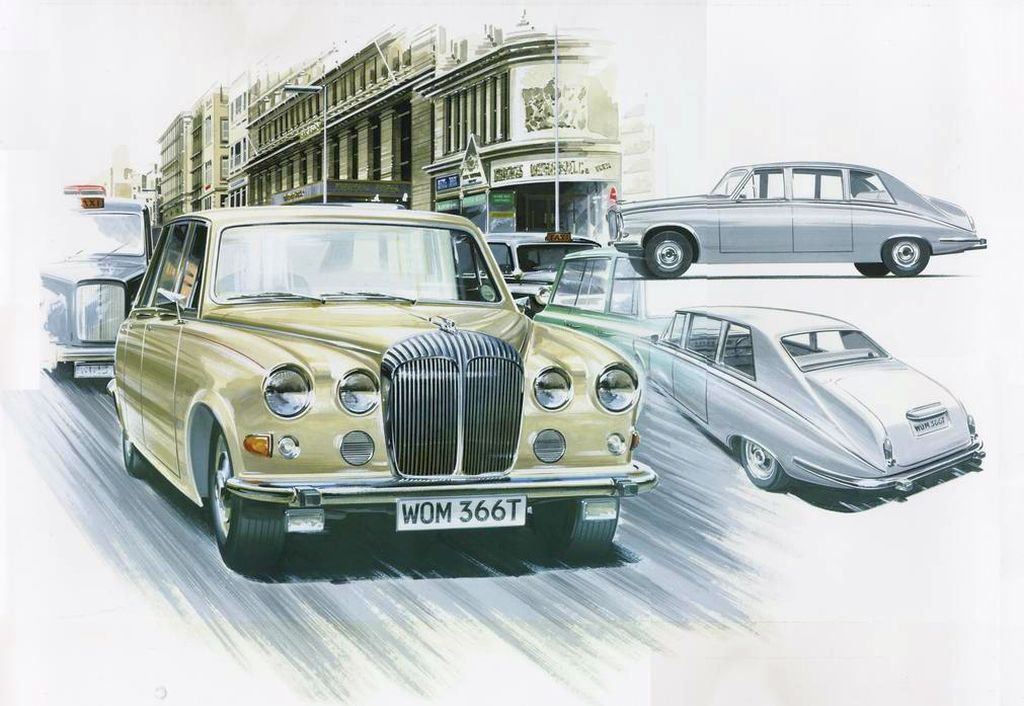 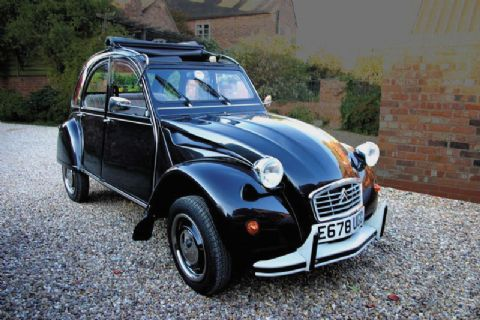 ŠPORTNI AVTOMOBILI
konec 19. Stoletja so v Franciji priredili prve avtomobilistične dirke.

Kaj kmalu pa so v Evropi in tudi v ZDA začeli večji avtomobilistični proizvajalci tekmovati med seboj, kateri bo predstavil močnejši model.
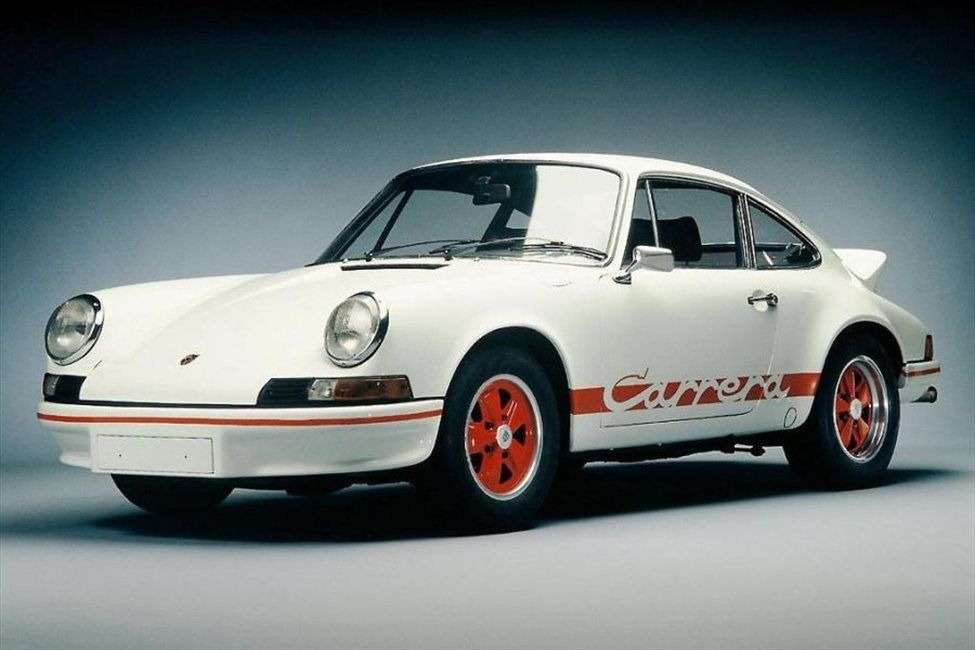 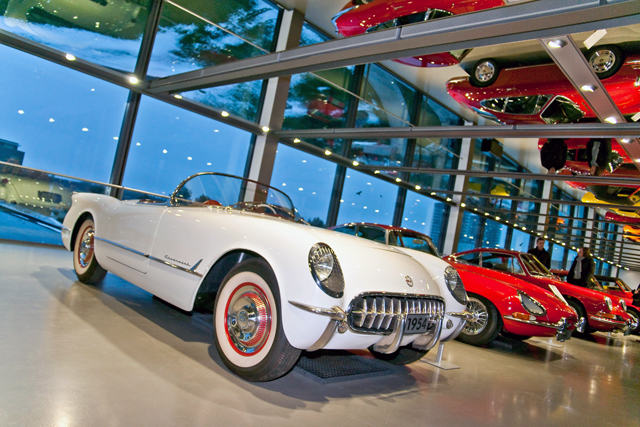 VIRI
Potovanja ljudi stvari in ide(Cristiana Leoni )
Stari avtomobili iz let 1885-1940(Juraj Porazik)
Cestna vozila(Steve Parker)
Pogled v notranjost vozil(Michael Johnstone)
http://www.clarus.si/
http://sl.wikipedia.org/wiki/Zgodovina_avtomobila
http://sl.wikipedia.org/wiki/Carl_Benz
Video:
http://www.youtube.com/watch?v=4nSxArcTt8A
http://www.youtube.com/watch?v=orkHFQCqL1M
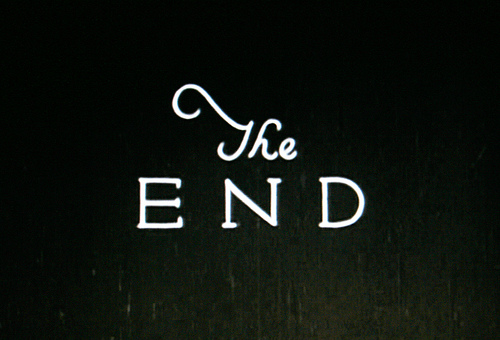